РОДИТЕЛЬСКИЙ УНИВЕРСИТЕТ
[Speaker Notes: Начальный слайд без темы]
Семейное воспитание более эмоционально по своему характеру, чем любое другое воспитание.
Внутрисемейные отношения оказывают огромное влияние на эмоциональное состояние ребенка.
Острый недостаток ласки в семье является причиной повышенной заболеваемости, агрессивности, тревожности, страхов, одиночества у детей.
У детей, лишенных внимания родителей, проявляется неуверенность, низкая самооценка и низкий уровень саморегуляции.
[Speaker Notes: Факты о семейном воспитании, которые являются подводкой к теме]
ВЛИЯНИЕ СЕМЬИ НА ЭМОЦИОНАЛЬНОЕ СОСТОЯНИЕ РЕБЕНКА
[Speaker Notes: Тема практико-ориентированного занятия «Влияние семьи на эмоциональное состояние ребенка»]
«Гармоничное развитие личности ребенка возможно при сохранении и укреплении его здоровья, определяемого как состояние физического, психического и социального благополучия»
                                   Л.Б.Шнейдер
[Speaker Notes: Психическое здоровье включает в себя благополучие ребенка в эмоциональной и познавательной сфере, развитии характера и формирование личности, нервно психическое состояние детей. И мы сегодня с вами будем обращаться к двум основным понятиям: семья и эмоции.к понятиям «семья» и «эмоции»]
социально-педагогическая группа людей, предназначенная для оптимального удовлетворения потребностей в самосохранении (продолжении рода) и самоутверждении (самоуважении) каждого ее члена.
СЕМЬЯ
ЗАЩИТА
ПОДДЕРЖКА
РАДОСТЬ
ЛЮБОВЬ
ВЫРУЧКА
ОПОРА
УЧАСТИЕ
[Speaker Notes: Что для вас семья?
Нижние ответы – по щелчку после мозгового штурма]
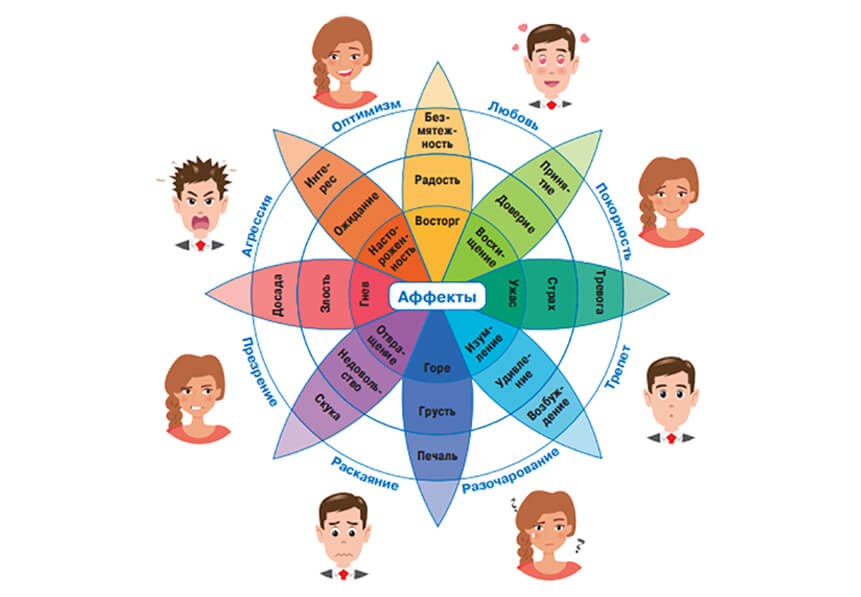 [Speaker Notes: «Колесо эмоций» Роберта Плутчика]
ЭМОЦИИ
внутреннее переживание человеком своего отношения 
к какому-то объекту или событию.
[Speaker Notes: Определение «эмоции»]
НАСТРОЕНИЕ
устойчивое и не ярко выраженное эмоциональное состояние человека
АФФЕКТ
бурное и кратковременное протекание эмоции
СТРАСТЬ
сильное, стойкое всеохватывающее чувство, доминирующее над другими побуждениями человека
ЧУВСТВО
отношение человека к какому-то объекту или событию, являющемуся для него личностно значимым, представляющим для него ценность
[Speaker Notes: Характеристика эмоциональных состояний человека: настроение, аффект, страсть, чувство]
СТРЕСС
психофизиологическое состояние крайнего психического (эмоционального) напряжения, имеющего негативные последствия для здоровья человека
[Speaker Notes: Связь стресса с эмоциями]
Приятные
Желательные
Помогают адаптации
Хотим продлить
ЭМОЦИИ
Неприятные
Нежелательные
Мешают адаптации
Желаем избавиться
[Speaker Notes: Делить эмоции на положительные и отрицательные, которые можно испытывать, которые нельзя – не совсем правильно с точки зрения психологии.]
Самооценка ребенка
Психологический климат семьи
Успешность социальных контактов
Взаимоотношения со сверстниками 
Успешность в учебной деятельности
[Speaker Notes: От чего в большей степени зависит эмоциональное благополучие ребенка младшего школьного возраста?
Ранжировать по степени значимости]
Психологический климат семьи
Самооценка ребенка
Успешность социальных контактов
Успешность в учебной деятельности
Взаимоотношения со сверстниками
[Speaker Notes: Степень значимости в исследованиях]
Функции родителей
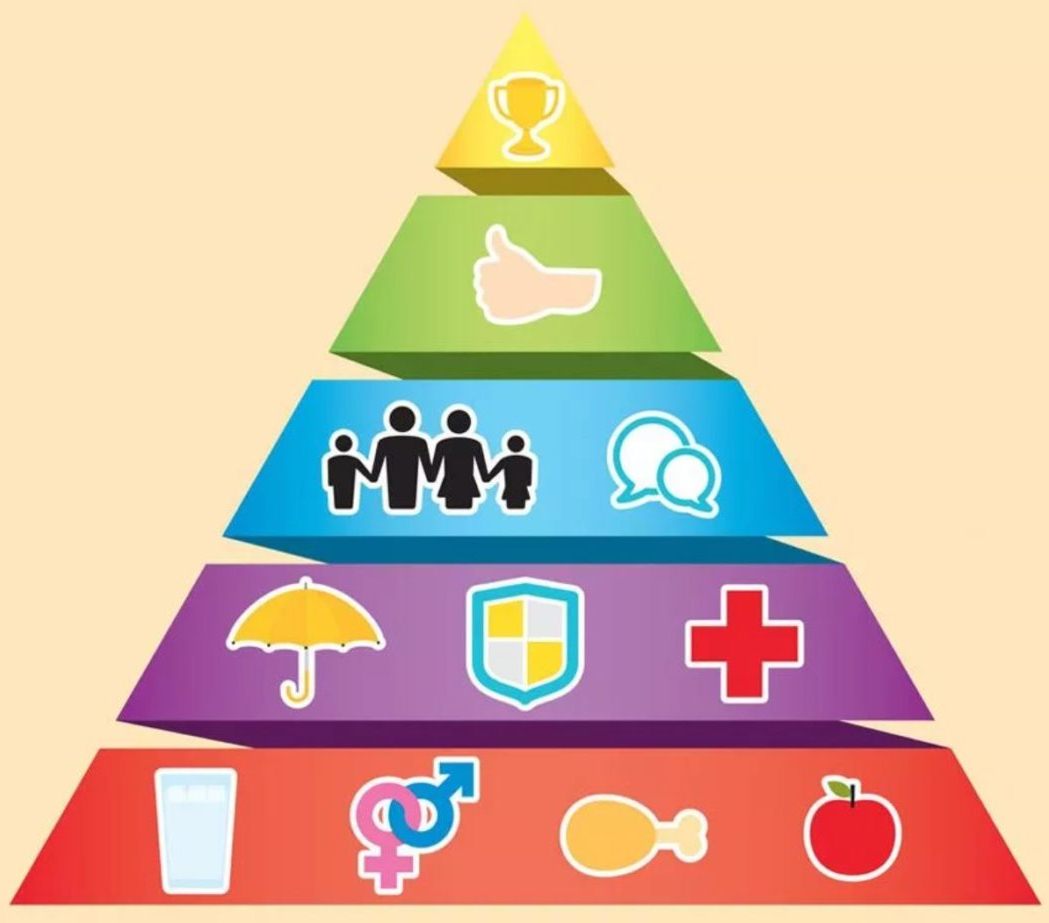 Обеспечение адаптации в социуме, самореализации
Создание условий для развития, удовлетворения интересов и потребностей
Принятие и любовь
Обеспечение безопасности
Удовлетворение естественных потребностей
[Speaker Notes: Функции родителей для сохранения положительного эмоционального статуса ребенка
Функции выплывают по щелчку]
Типы взаимоотношений в семье
Очень четко выделяется авторитет,  который часто критикует и не одобряет инициативу и вмешательства в собственные планы; авторитет родителя подавляет, игнорирует интересы ребенка.
Авторитарная семья
В семье ребенку уделяется чрезмерная забота и опека со стороны родителей; в ребенка стараются вложить все материальные и моральные ценности; ребенок несамостоятелен в семье.
Опекающая семья
В семье происходит независимое друг от друга сосуществование взрослых и детей; пассивное отношение к детям; у ребенка практически безграничная свобода.
Безразличная семья
Семейные отношения построены на доверии, равноправии, уважении интересов как взрослых, тки и детей; идут на компромисс и отличаются мирным взаимодействием между собой.
Сотрудничающая семья
[Speaker Notes: По щелчку появляются характеристики семьи]
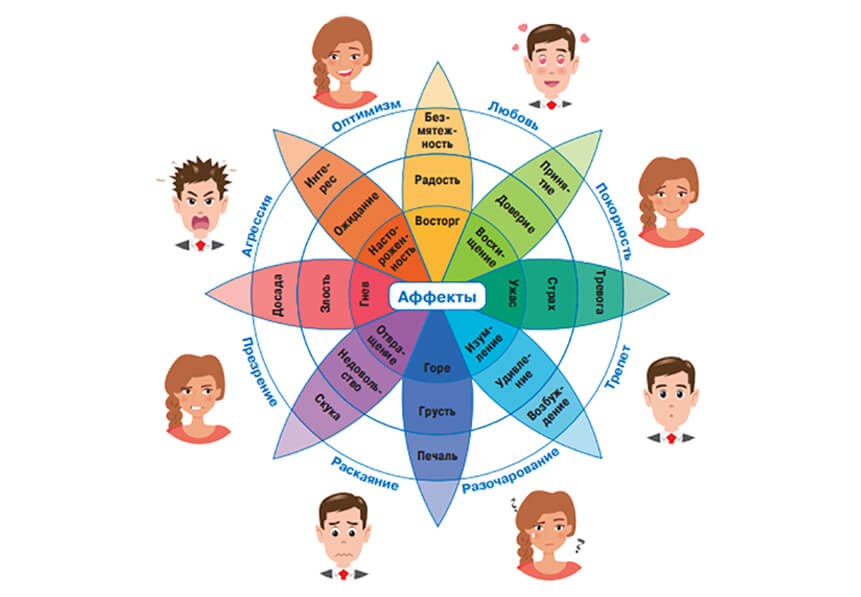 [Speaker Notes: Родителям предлагается в групповом обсуждении дополнить представленную таблицу «Качества и эмоции при различных типах семейных отношений», пользуясь колесом Плутчика.]
Что вызывает у ребенка
 неприятные эмоции
1) Противоречие  между  сильным  желанием  и  невозможностью  удовлетворить его (очень ярко проявляется у маленьких детей). 
2) Конфликт, заключающийся в повышенных требованиях к ребенку, неуверенному  в  собственных  силах либо не способному им соответствовать в силу природных особенностей и способностей. 
3) Противоречивость требований родителей  и педагогов.
4) Частые  негативные  эмоциональные  состояния  взрослых  и  отсутствие  навыков  контроля  и  саморегуляции  с  их  стороны (в психологии  существует  такое  понятие  как  заражение,  т.е. непроизвольная передача эмоционального состояния от одного человека другому). 
5) Использование  приказов,  обвинений,  угроз,  оскорблений  вместо доверительной беседы и совместного анализа возникшей ситуации.
[Speaker Notes: По щелчку появляются характеристики семьи]
Поддерживающие фразы
[Speaker Notes: Появляется после завершения работы родителями]
Как эмоциональное состояние мам и пап влияет на ребенка
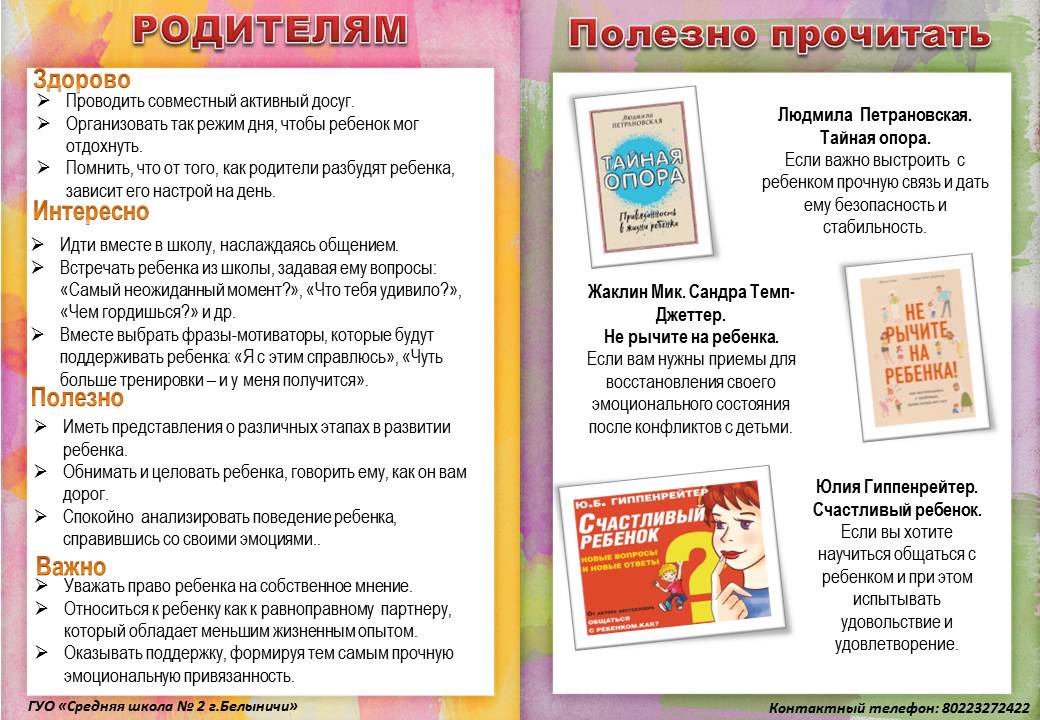 Домашнее задание
«В моей семье мне нравится…»

«В моей семье я бы сделал 
по-другому…»
[Speaker Notes: Найдите время пообщаться с ребенком и предложите продолжить фразы]
«Залог семейного счастья в 
доброте, откровенности, отзывчивости…»
                         Эмиль Золя
[Speaker Notes: Рефлексия]